Ozone Enhancement and Attribution to Wildfires:A case study in the Northern Colorado Front Range
Audra McClure-Begley1,2, Irina Petropavlovskikh1,2, Samuel Oltmans2, Brad Pierce3 , John Sullivan4
University of Colorado, Cooperative Institute for Research in Environmental Sciences
 National Oceanic and Atmospheric Administration Global Monitoring Division
National Oceanic and Atmospheric Administration NESDIS
National Aeronautics and Space Administration GSFC
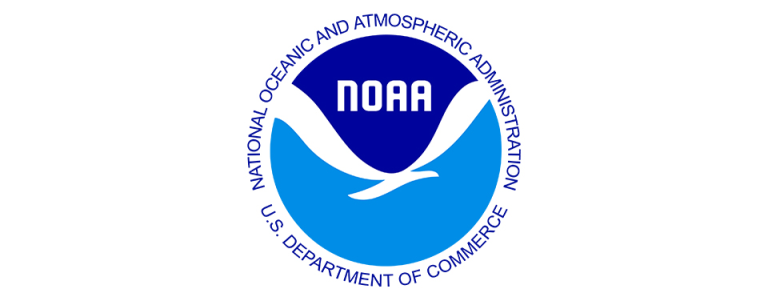 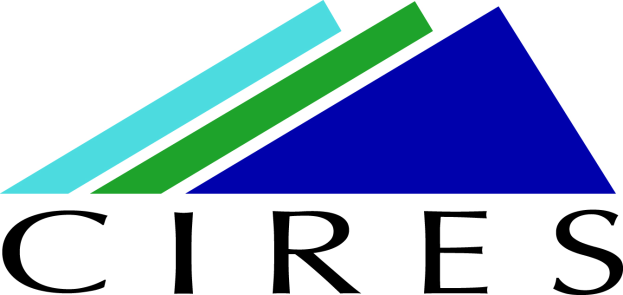 FRAPPE Team Meeting: Boulder, Colorado  May 3, 2017
What is the impact of biomass burning on surface/tropospheric ozone in the Colorado Front Range? 

Overview
-Tropospheric Ozone in the Front Range
-Wildfires and Ozone

Case Study: July 19, 2014 -Episode Identification-Episode Confirmation-Spatial Extent
-Next Day Comparison
Long-Term Trends and Analysis: BAO TowerHow does 2014 compare to other years?
FRAPPE Team Meeting: Boulder, Colorado  May 3, 2017
Tropospheric Ozone in the Front Range
Essential species for the photochemical oxidation and radiative forcing processes of the atmosphere
Secondary Pollutant, formed from reactions of primary pollutants
Photochemical Smog
Greenhouse Gas
High levels negatively impact human health and ecosystem functioning
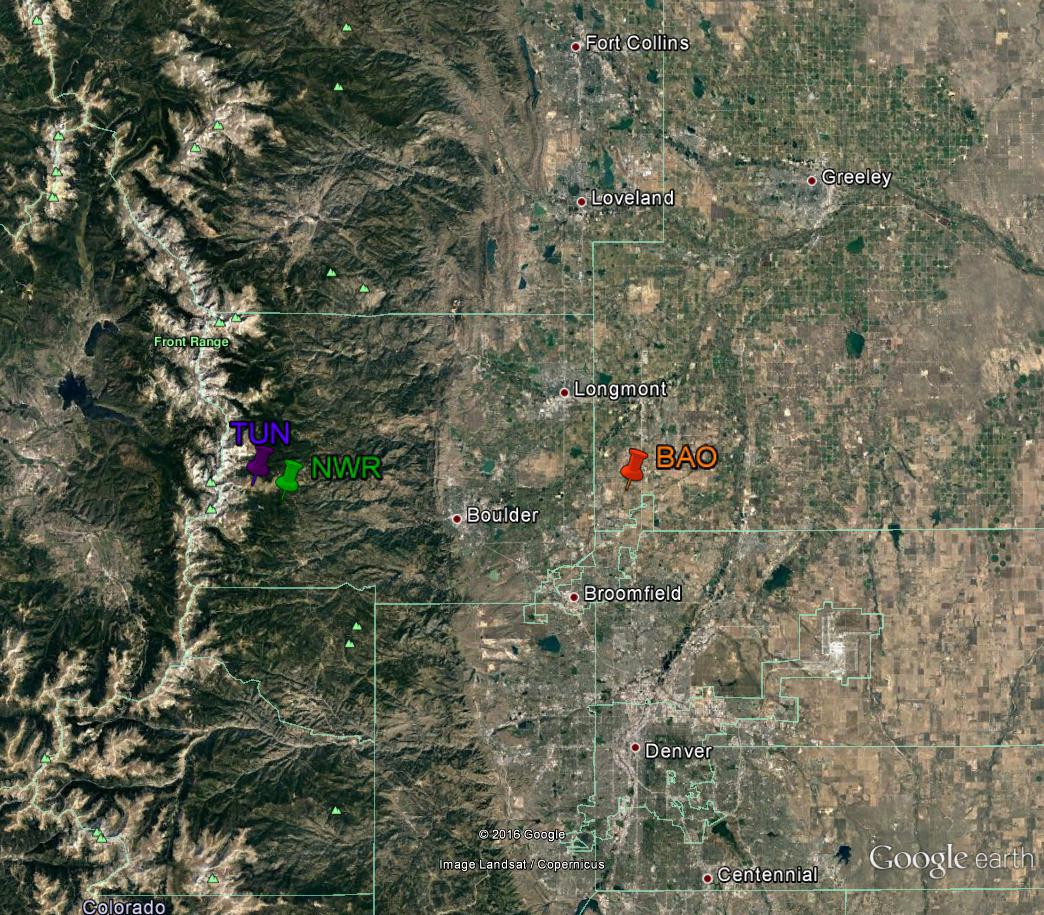 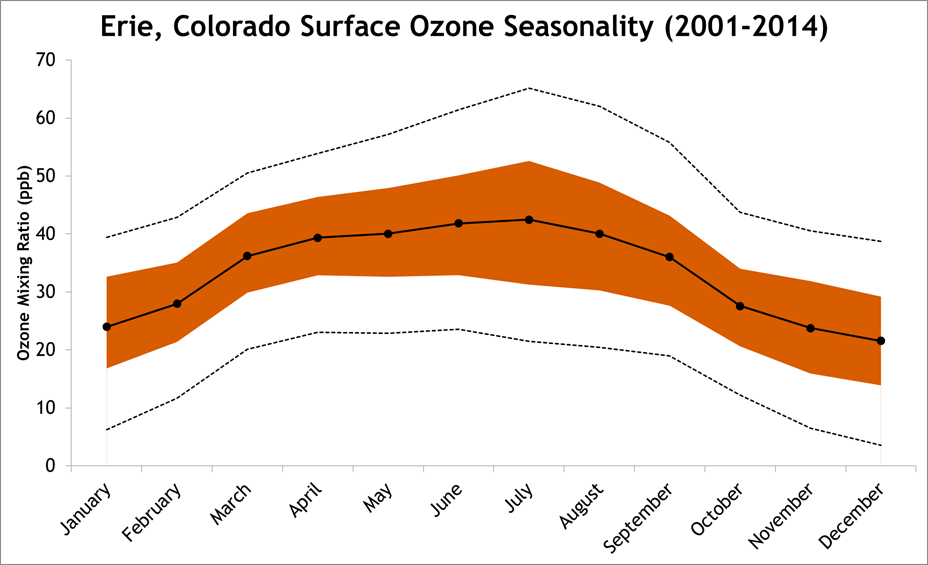 Ozone and Biomass Burning
Fire emissions are different for each fire
Material burned
Smoldering/flaming
Biomass burning releases a suite of compounds into the atmosphere (Andrae and Merlet, 2001)
Many are ozone precursor pollutants 
Wide range of NMOC emitted (Jaffe and Widger, 2012)
Global climate patterns impact biomass burning and the transport of associated pollutants. (Eckhardt et. al, 2003 and Stohl et. al, 2007)
Complex interactions of pollutants and meteorological conditions vary between episodes. (Jaffe and Widger, 2012)
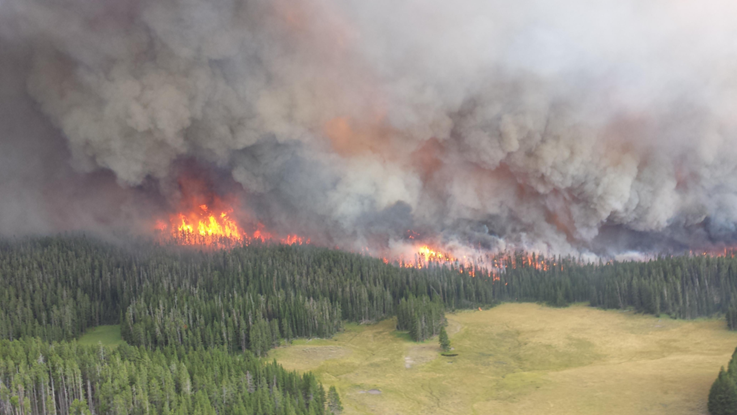 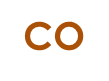 VOCs
PM
Image: NASA Earth Observatory
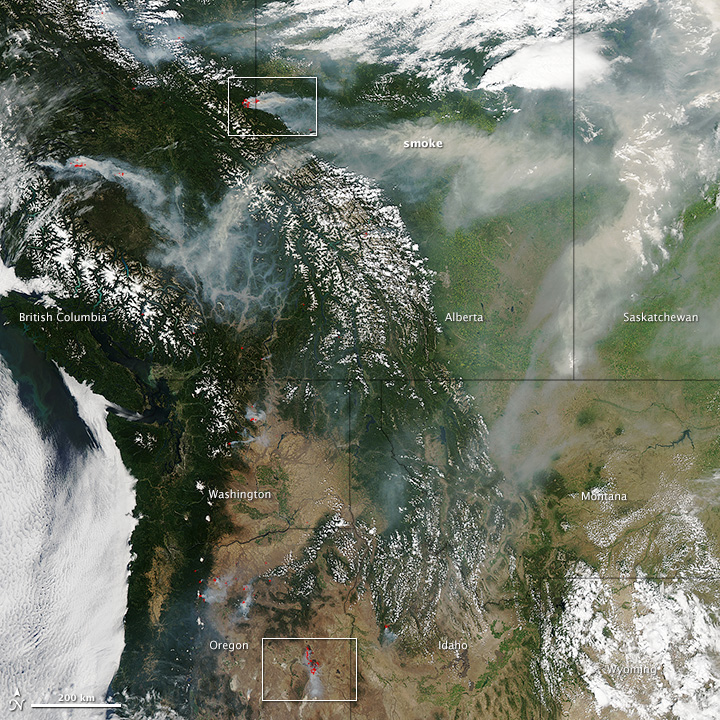 [Speaker Notes: Long Range Transport of smoke from outside regions]
July 19, 2014 – Identification Method
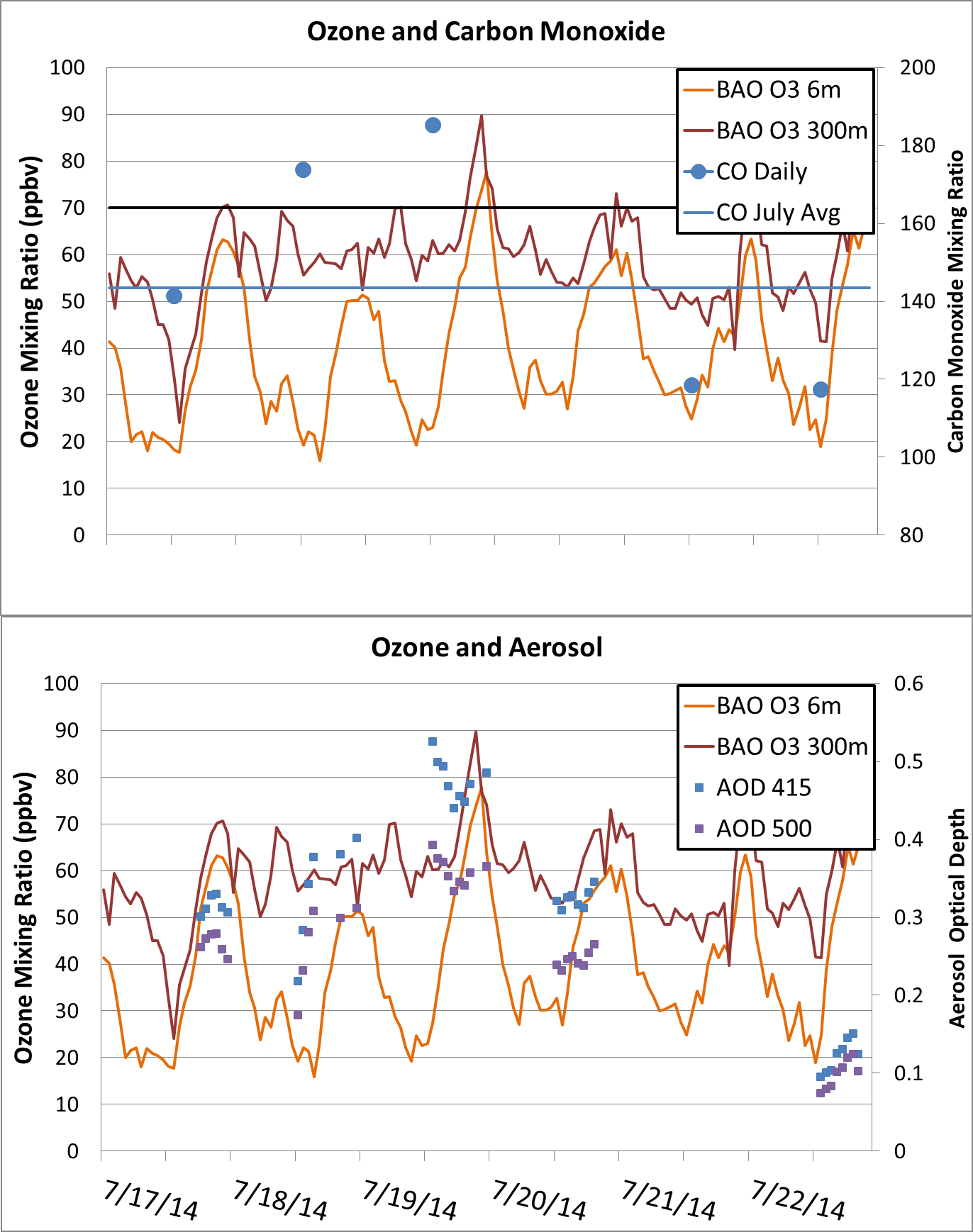 How are Episodes Identified? 
Co-Located Measurements
Carbon Monoxide
Trace Gases
Black Carbon +
Aerosol Properties
Satellite Imagery
Back-Trajectory Analysis
NOAA ARL Hysplit
Models
NOAA RAQMS
NOAA CMAQ
MOZART-4
July 19, 2014 – Identification Method
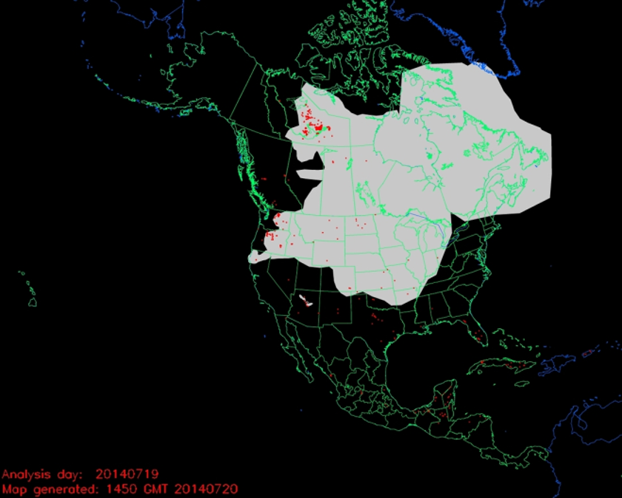 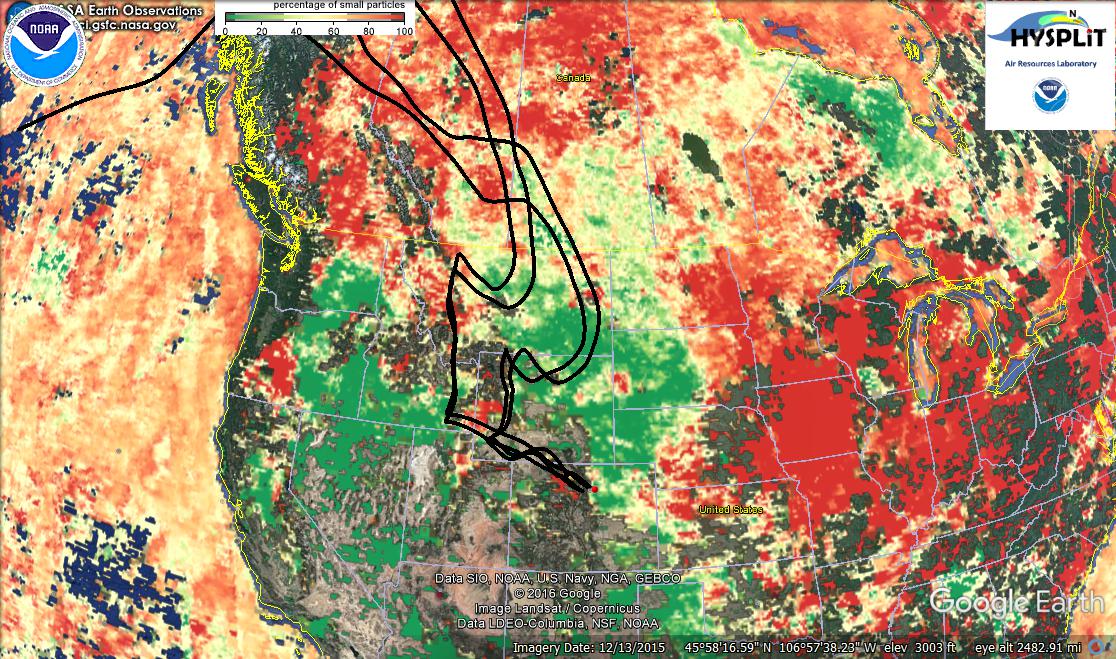 Long range transport of wildfire plumes from boreal regions has been detected previously and can impact ozone production at intercontinental distances. (Val Martin et. al, 2006)
FRAPPE Team Meeting: Boulder, Colorado  May 3, 2017
July 19, 2014 – Episode Confirmation
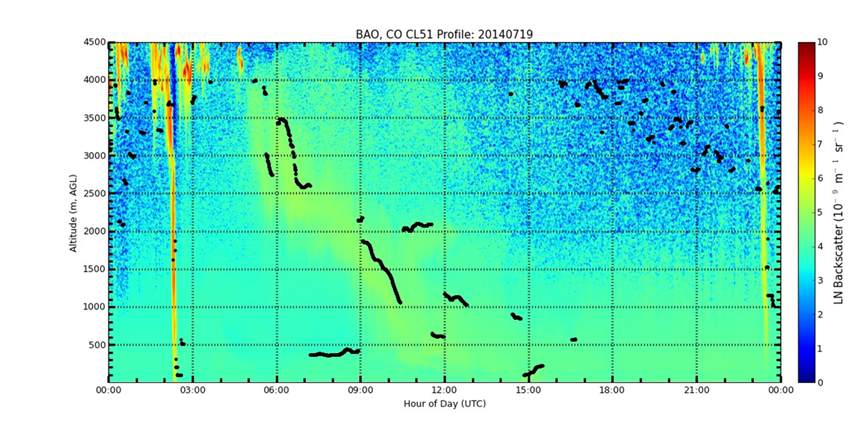 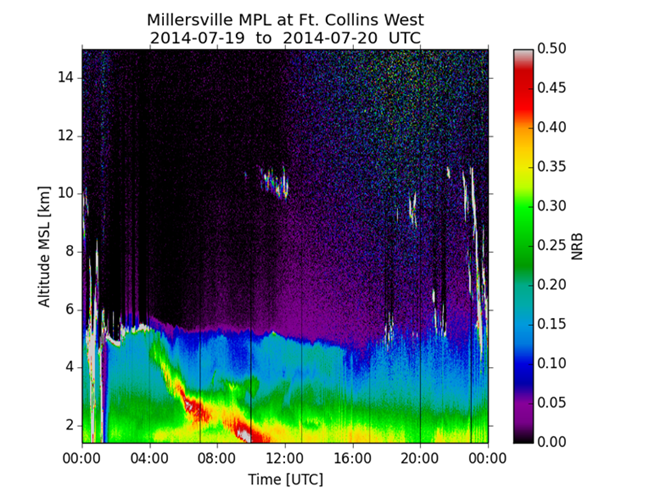 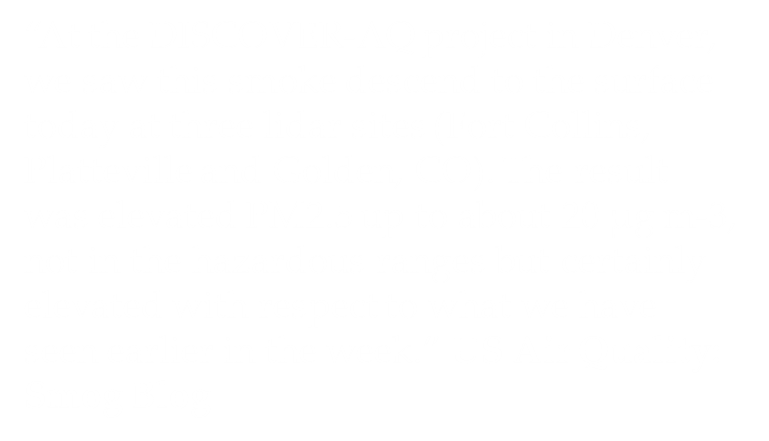 FRAPPE Team Meeting: Boulder, Colorado  May 3, 2017
July 2014 – Episode Confirmation
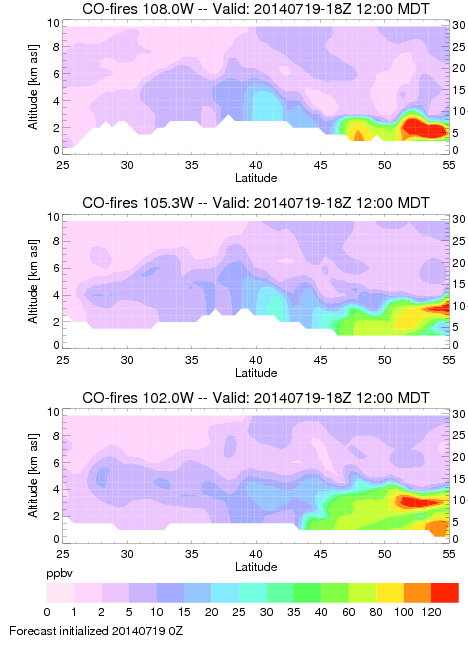 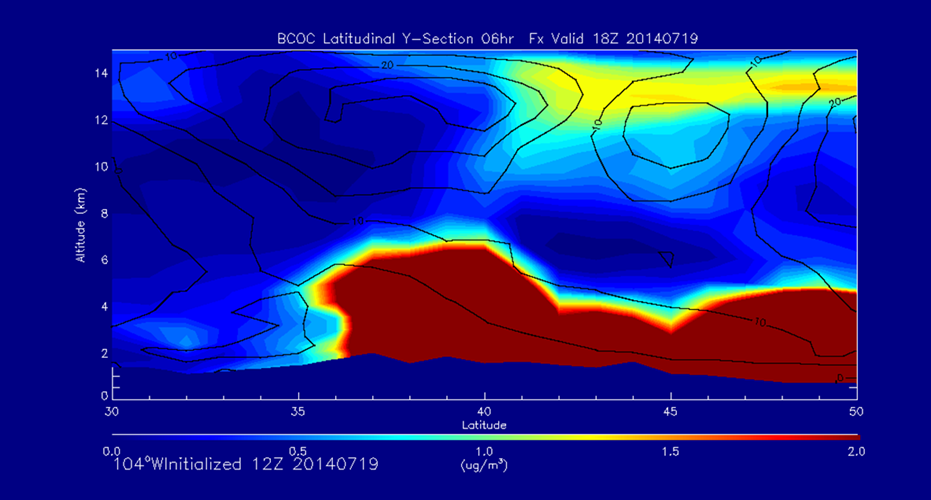 MOZART 4 Carbon Monoxide and RAQMS Black Carbon models provide visualization and confirm the results detected with the MPL and Ceilometer.
MOZART4 output: Louisa Emmons
FRAPPE Team Meeting: Boulder, Colorado  May 3, 2017
July 2014 – Spatial Extent
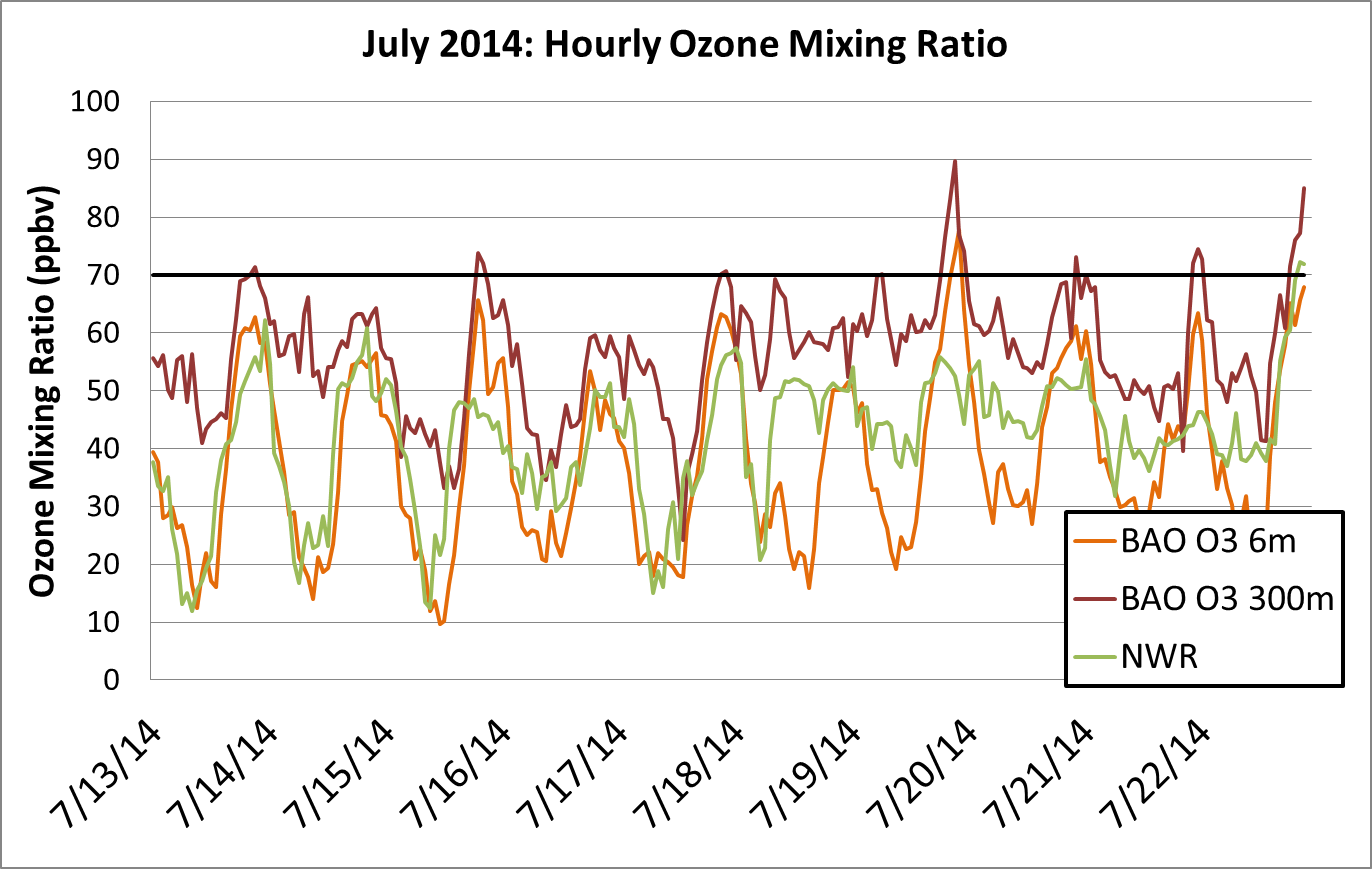 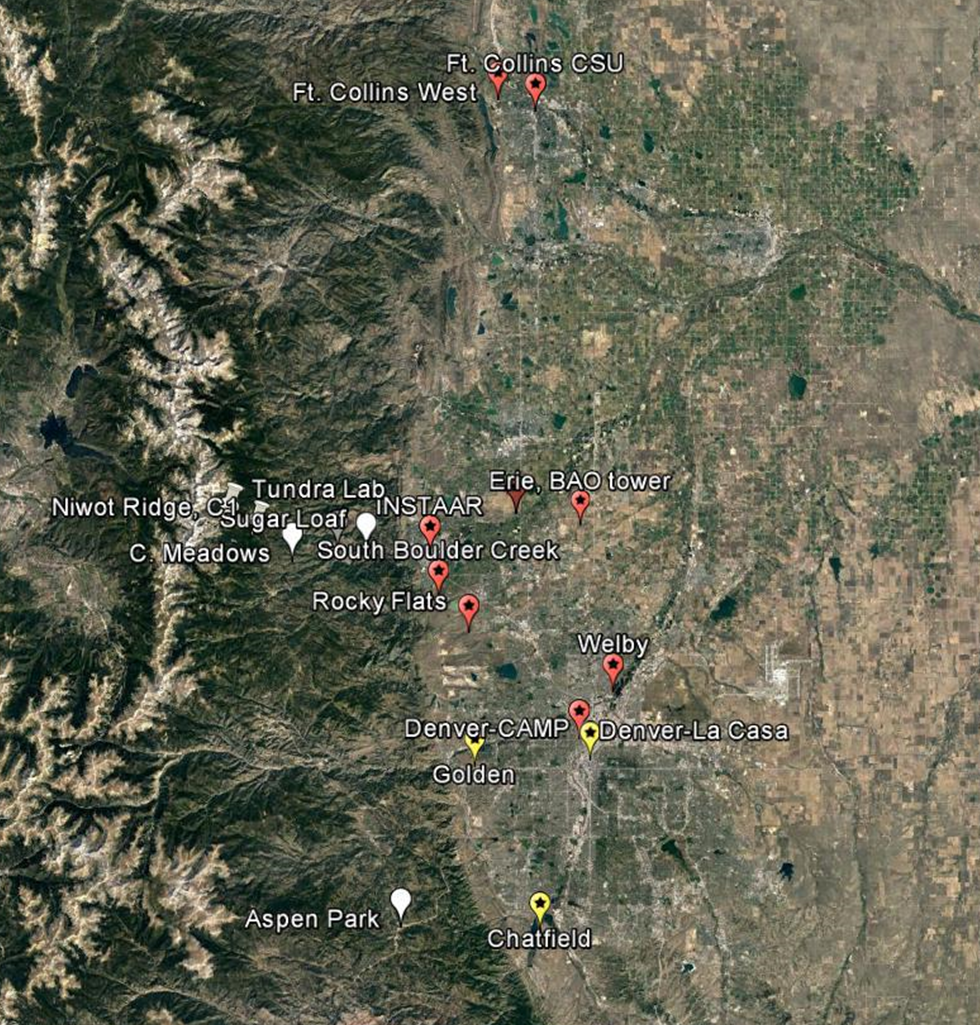 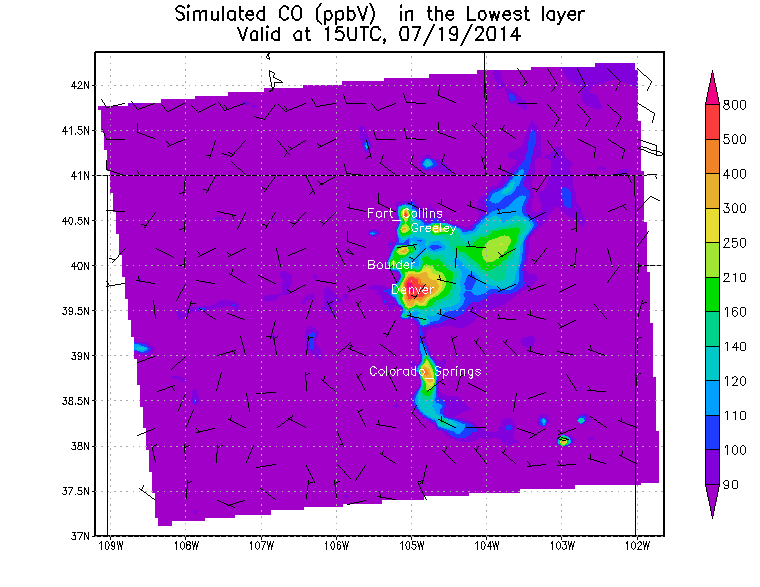 FRAPPE Team Meeting: Boulder, Colorado  May 3, 2017
[Speaker Notes: As reported by Jaffe and Wigder (2012), NOx is often the limiting compound for ozone production in wildfire plumes. The urban (Erie) area has more NOx available for the chemical production of ozone with the VOC’s present in the polluted air mass. In the NOAA CMAQ forecast for NOx, it is clear that there is an increase in NOx along the urban portion of the CFR which are critical for ozone production and accumulation. Niwot Ridge Station lacks the NOx required for the production of Ozone in this area.]
Comparison July 20, 2014
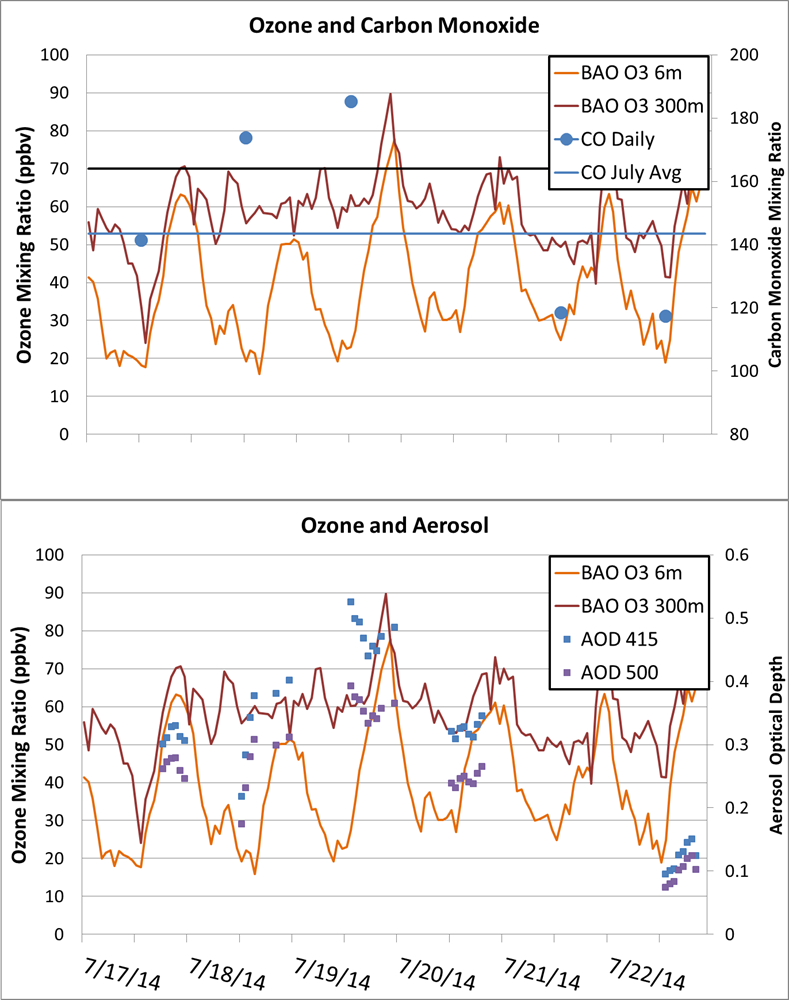 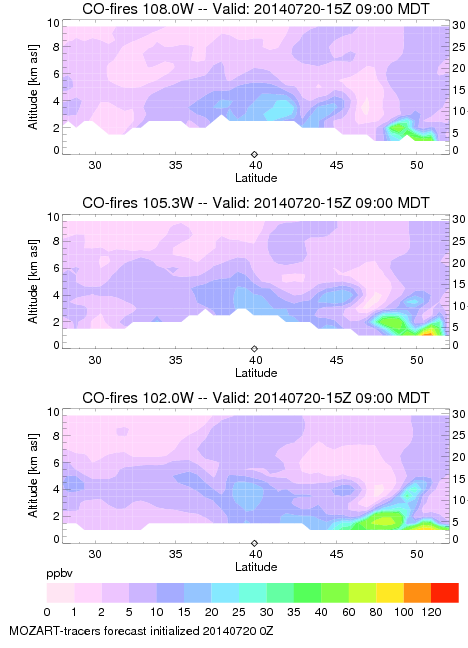 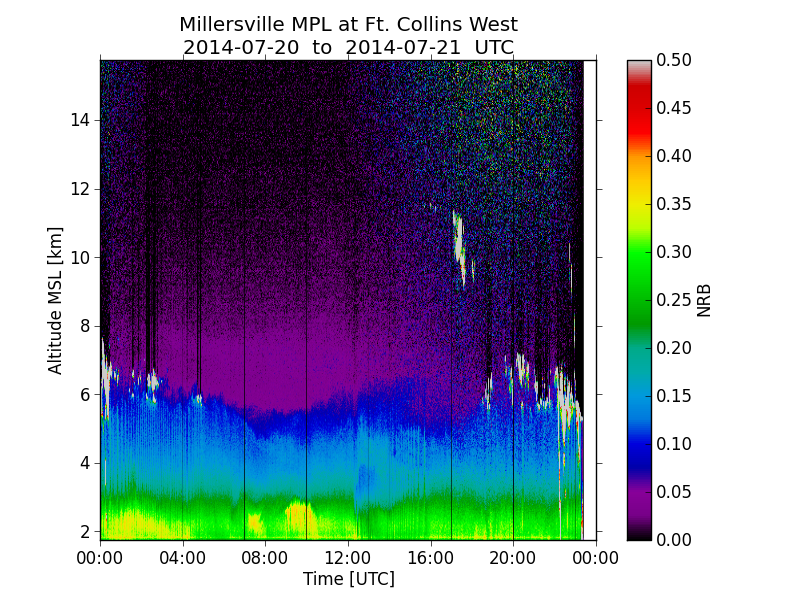 Erie, Colorado: Long Term Analysis
Co-located measurements (CO, AOD, Ceilometer) at a multi-year scale allow for a detailed analysis of the surface ozone record (2009-2015)

Complete the analysis outlined in the case study for all high ozone hours observed 
O3 above 70 ppb
CO above 150 ppb
Elevated AOD 
Analyze each episode  with back trajectory and satellite imagery  confirm smoke influence 
Model confirmation
FRAPPE Team Meeting: Boulder, Colorado  May 3, 2017
Long-Term Trends: Erie, Colorado BAO Tower
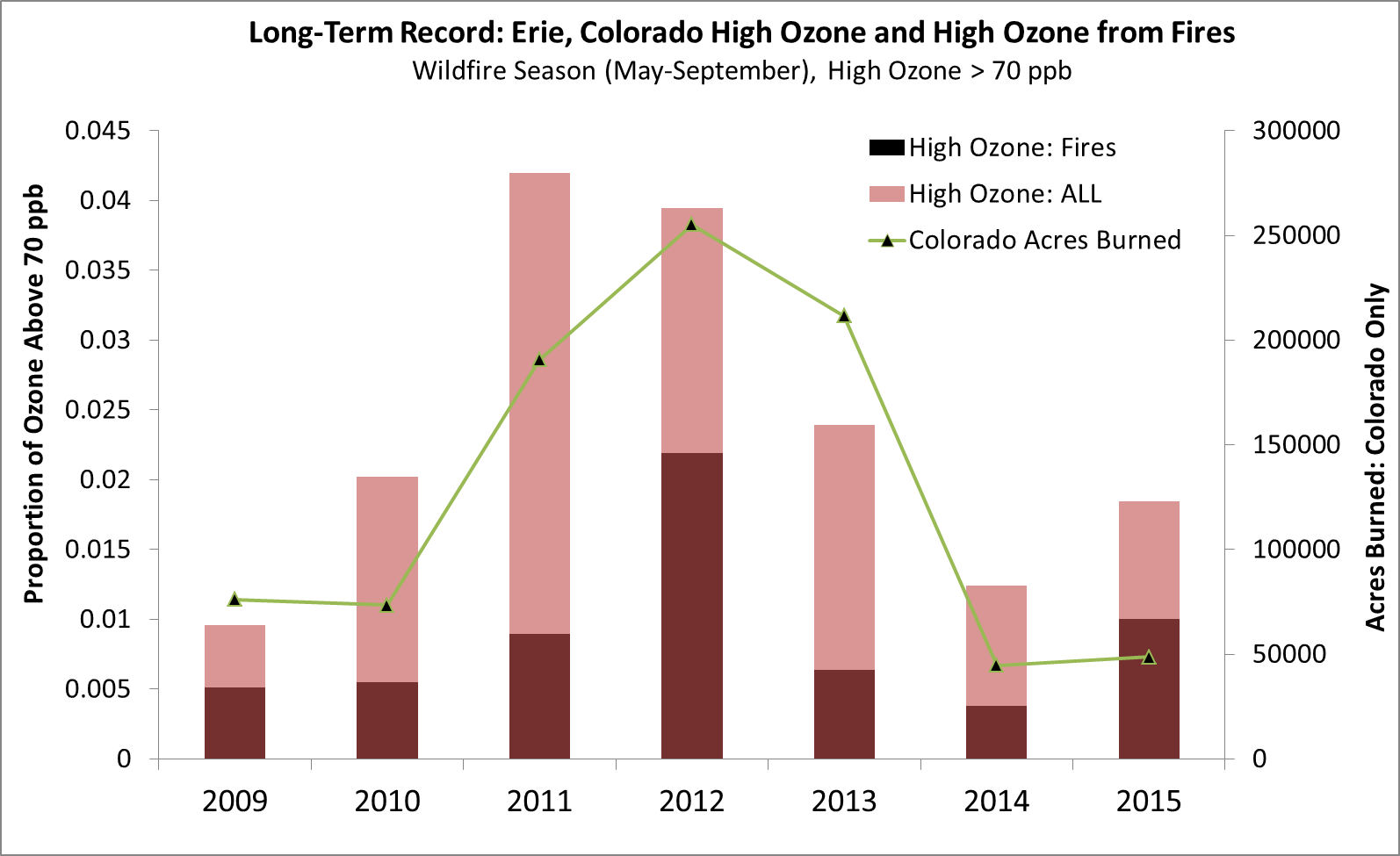 FRAPPE Team Meeting: Boulder, Colorado  May 3, 2017
[Speaker Notes: Erie, Colorado surface ozone record is analyzed in the methods outlined above. Individual high ozone episodes are scrutinized  for each year to determine if fire  emissions influenced the air mass  sampled. The percentage of hours ozone was above the NAAQS limit are shown for each year, as well as the portion of these episodes that can be attributed to interactions with biomass burning plumes . For reference, the local fire acres burned is shown. Erie, Colorado provides a unique opportunity to complete this type of analysis with co-located measurements of Carbon Monoxide, Carbon Dioxide, Methane, and Aerosol back-scatter.]
Conclusions
Co-located measurements of VOC’s, Meteorology, Aerosols, and model results are essential for determining the impact of biomass burning on ozone conditions
Biomass burning episodes are variable in space and time, generalized (ex. Monthly) studies are often not sufficient to identify the influence
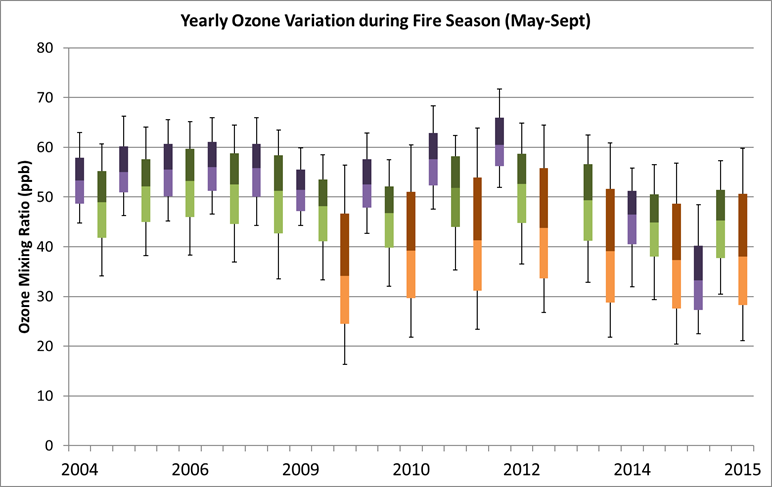 Future Research
Investigate long term variation in frequency of biomass burning related high ozone events for each NOAA monitoring station
New monitoring location: Table Mountain, Boulder
FRAPPE Team Meeting: Boulder, Colorado  May 3, 2017
Questions?
Thank you to NOAA GMD, NOAA PSD, University of Colorado-Boulder, FRAPPE team, DiscoverAQ team, All Data Providers, Site Technicians, and PIs.  

Contact:    Audra.McClure@noaa.gov

Jaffe, D. and Wigder, N. (2012). Ozone Production from wildfires: A critical review
Lewis, A. C. et. al (2013) The Influence of Biomass Burning on the Global Distribution of Selected Non-Methane Organic Compounds. Atmosphere Chemistry and Physics.
Monks, P. S. et al. (2015) Tropospheric Ozone and its precursors from the urban to global scale from air quality to short-lived climate forcer. Atmospheric Chemistry and Physics. 
Val Martin, M. et. al (2006). Significant enhancements of nitrogen oxides, black carbon, and ozone in the North Atlantic lower free troposphere resulting from North American boreal wildfires. Journal of Geophysiccal research. 

NASA Earth Observatory
OMPS AOD Imagery
NOAA HYSPLIT: Reanalysis
FRAPPE Team Meeting: Boulder, Colorado  May 3, 2017
Additional Slides
FRAPPE Team Meeting: Boulder, Colorado  May 3, 2017
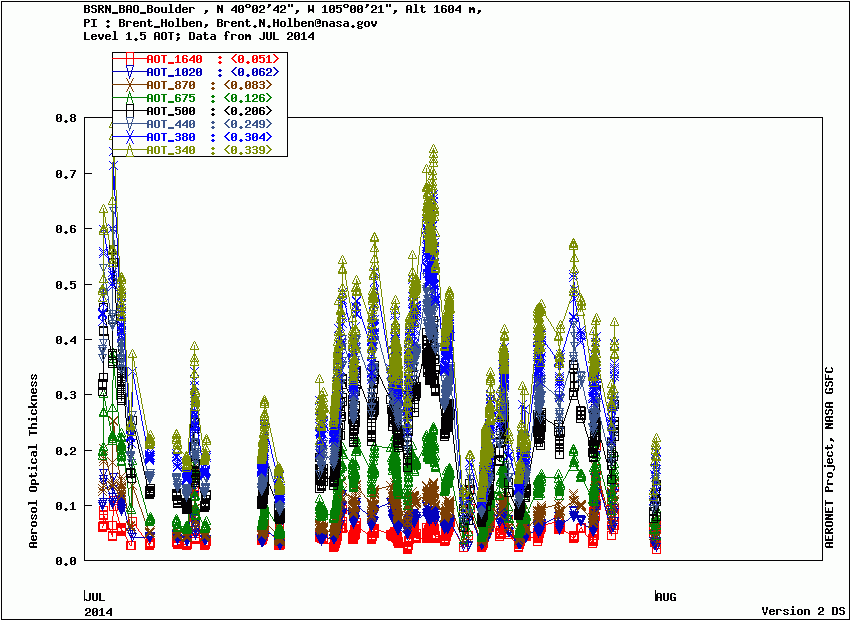 July 19 is the day of the highest AOT in July (except for July 2)
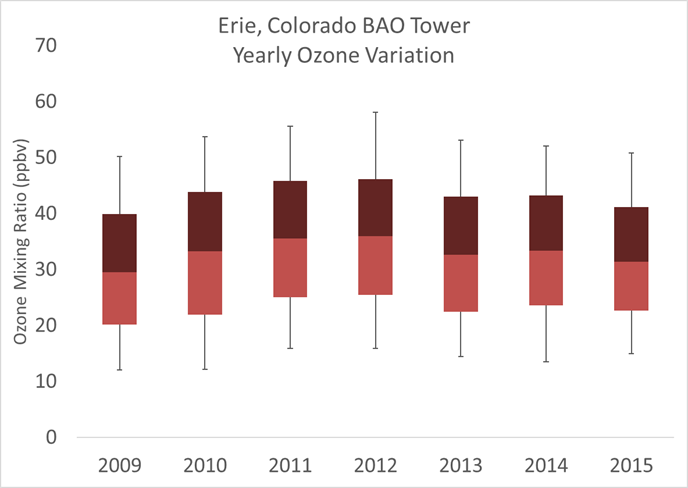 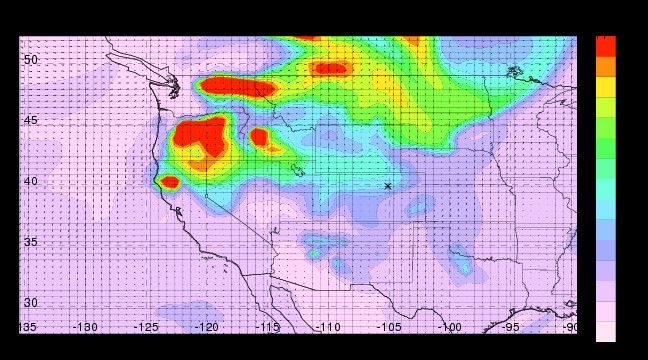 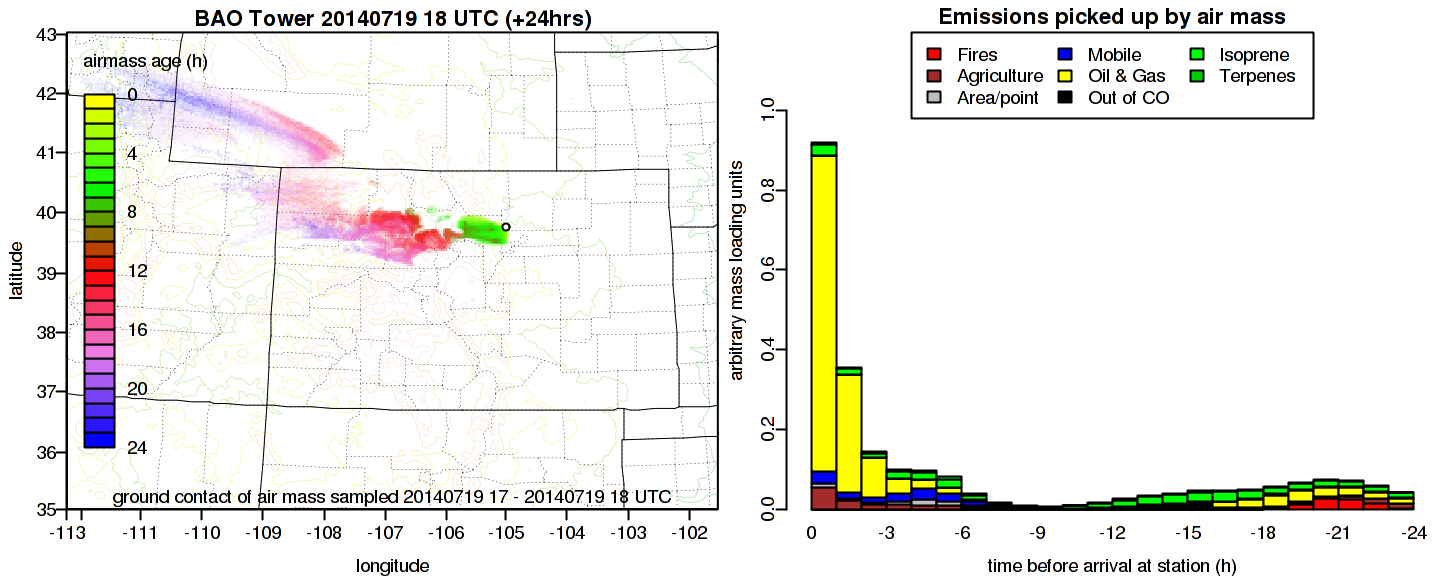 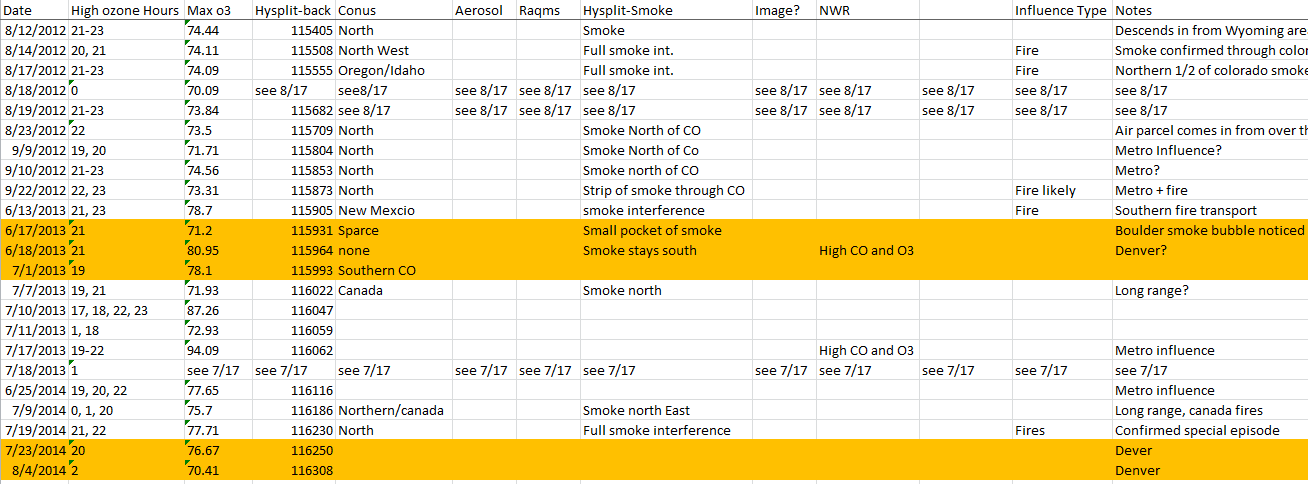